Bebeklikte Sosyal Duygusal Gelişim
Duyguyu tanımlama
Anne-baba çocuk ilişkilerinde duyuş (affect)
Duyguların Gelişim Çizelgesi
Ağlama
Gülümseme
Yabancı Kaygısı
Duygusal Gelişim
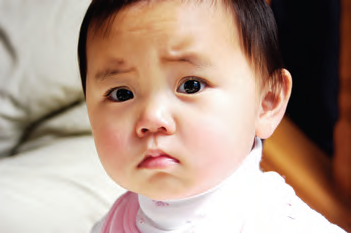 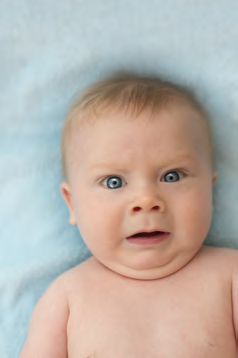 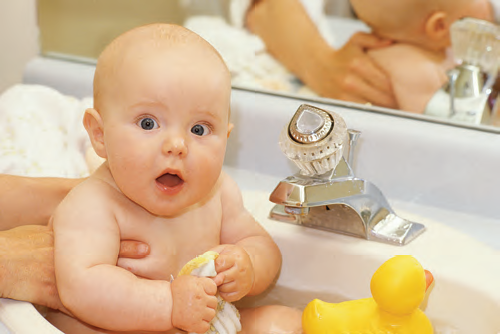 Farklı Duyguların İlk Ortaya Çıkma Zamanları
Mizacı Tanımlama ve Sınıflama
Uyuşma (Goodness of Fit)
Ana-babalık ve Çocuğun Mizacı
Mizaç
Psikiyatrist Alexander Chess and Stella Thomas üç temel mizaç türü olduğuna inanmaktadır.
Kolay çocuk (easy child) genellikle olumlu bir duygu durum içindedir. Bebeklikte rutinlere kolaylıkla ayak uydurur ve yeni deneyimlere uyum sağlar. 
Zor çocuk (difficult child) sık ağlar ve olumsuz tepki verme eğilimindedir. Günlük rutinleri düzensizdir ve yeni yaşantıları kabul etmekte yavaş davranır.
Yavaş alışan çocuk (slow-to-warm-up child) aktivite düzeyi düşüktür, bir ölçüde olumsuzdur, uyum düzeyi ve duygu yoğunluğu düşüktür.
Chess ve Thomas’ın Mizaç Sınıflaması
Güven
Kendilik Duygusunun Gelişimi
Bağımsızlık
Kişilik Gelişimi
100
Amsterdam çalışması
Bebeklerde Kendini Tanımanın Gelişimi
(iki çalışma)
Lewis and Brooks-Gunn’ın çalışması
80
60
Aynada kendini tanıyan bebeklerin yüzdesi
40
20
0
9-12
15-18
21-24
Yaş (ay olarak)